Guaiacol Treatment Decreases Resting Glycogen Synthase Activity and Expands the Life Span in the Mouse Models of APBD
H. Orhan AKMAN1, Yasemin G. Kurt1, Bulent Kurt2, Rebecca J. Levy1, Salvatore DiMauro1
Houston Merritt Neuromuscular Disease Research Center 
Department of Pathology, Neuromuscular Division,  
Columbia University Medical Center New York, NY 10032, USA
Guaiacol
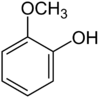 A naturally occurring organic compound
Contributes to the flavor of many food and organic materials, such as roasted coffee and smoke
How have We Found Guaiacol?
Guaiacol was one of the 1700 compounds made available by Johns Hopkins University
This or similar  compound libraries are being able to be used by automated systems to treat cells, and proteins.
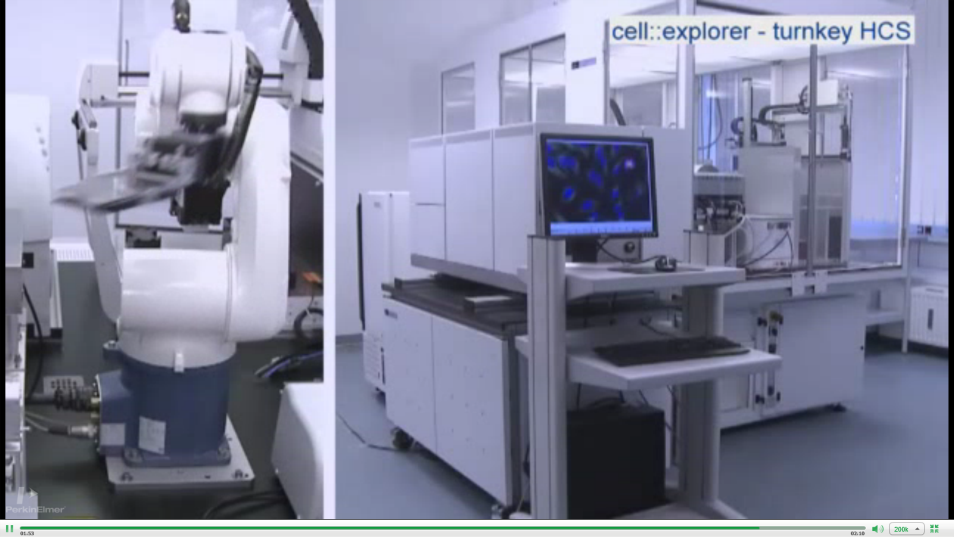 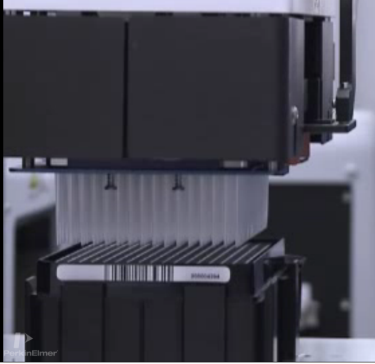 Generation of a cell model for high throughput screening
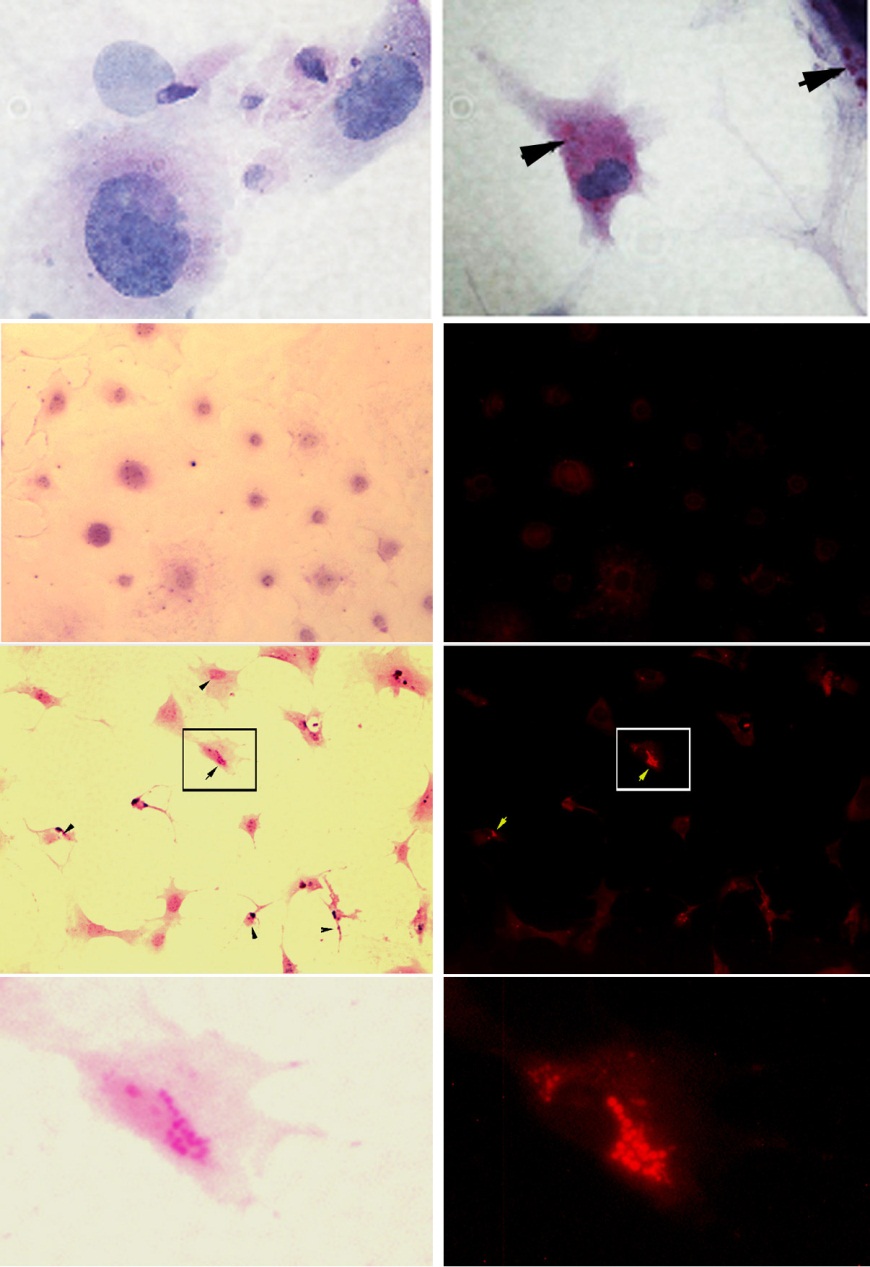 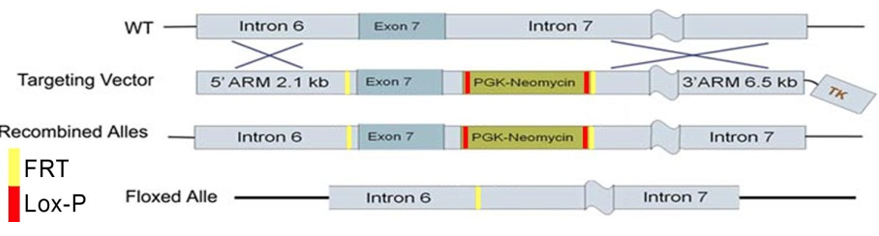 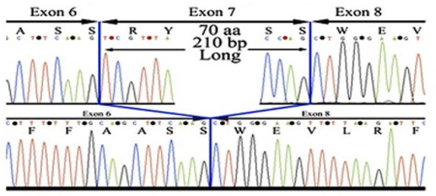 Gene targeting and molecular characterization of a GBE deficient mouse model. (A) A partial map of the Gbe1 locus and the targeting vector containing FRT sites flanking exon 7, before and after homologous recombination in ES cells. Crossing Gbe1+/neo mice with ROSA 26-flpe mice excises exon 7 from one allele of the Gbe1 gene by Flpe recombinase. Subsequent breeding of heterozygous mice Gbe1+/- creates a Gbe1 knockout mouse (Gbe1-/-).  (B) RT-PCR and the sequence analysis of the mRNA extracted from neonatal muscle tissue and  electropherograms of exons 6 to 8 shown from the RT-PCR product of wild type (top) and Gbe1-/- (bottom) cDNA
High throughput screening
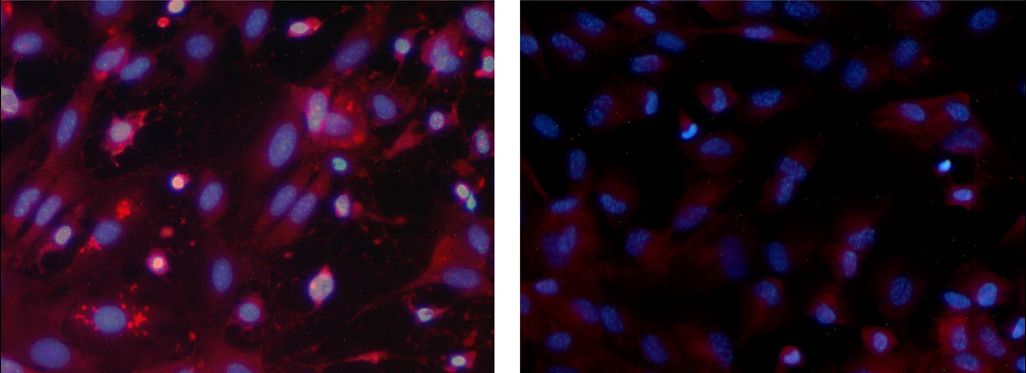 Guaiacol Decreased Glycogen in Mouse Embryonic Fibroblasts
We have tested these compounds by high throughput screening in a cell line we have obtained from GBE deficient mice. 
  Guaiacol is one of the best compound that decreased polyglucosan/glycogen content in the cell.
Guaiacol Decreases Glycogen Synthase Activity by Keeping It Phosphorylated
GYS1 Activity                   69±1.8       65 ±2.4       66±5.0      69±3.8      59 ±1.1   45±4.8     +Glu6P 
(mmol/min/mg )             19±2           12±2.8       13±1.8       12±3.8      10 ±0.8     9±2.4     - Glu6P
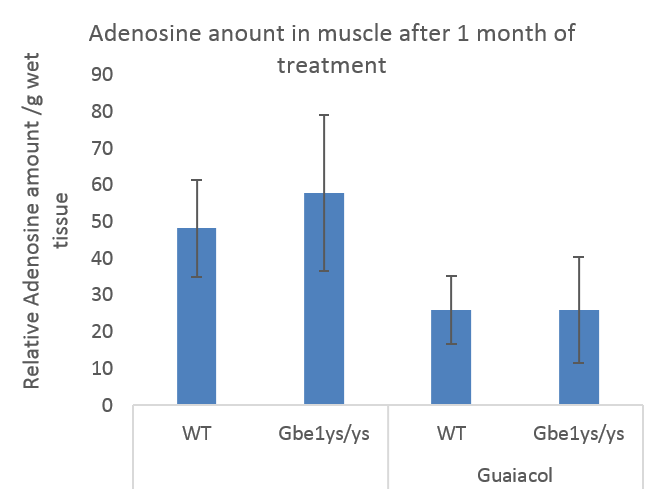 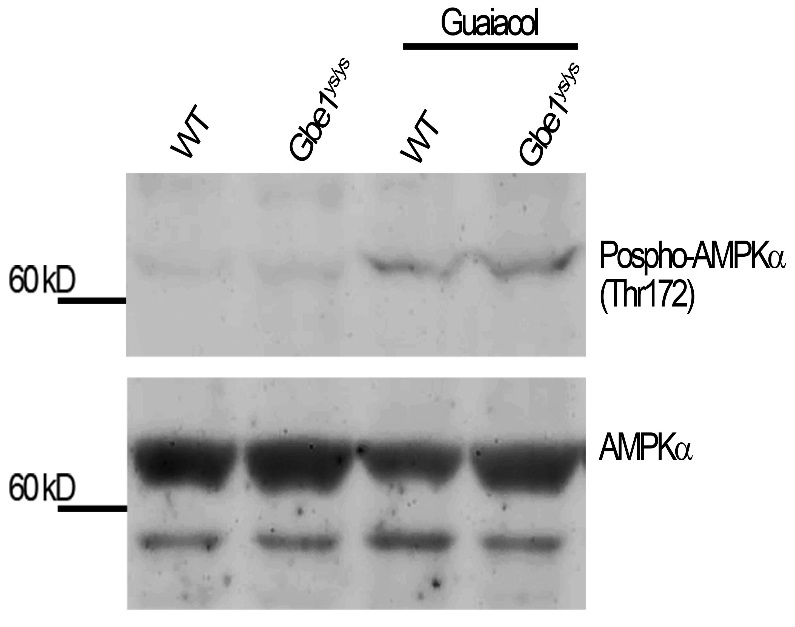 GYS Phosphorylation can be mediated by AMP kinases
Western blot analysis of phospho AMPK-a and total AMPK in muscle extracts obtained from wt Gbe1ys/ys and 1 month treated Wt and Gbe1ys/ys mice.
HPLC analysis of Adenosine in muscle.
Where Does Glucose Go?
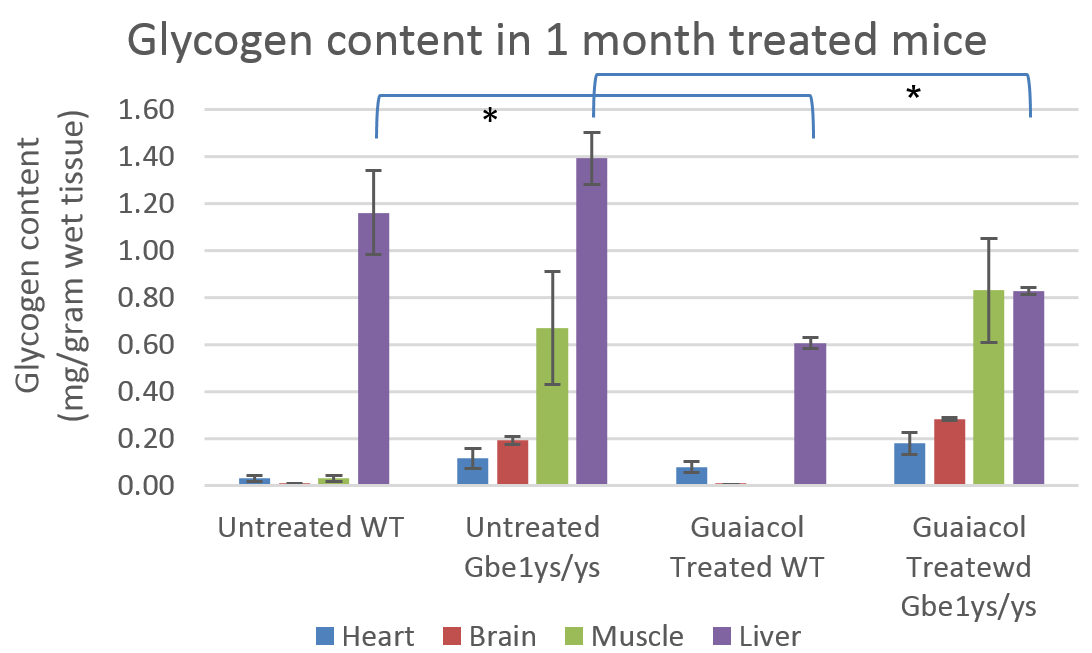 Does Glucose Accumulate as Glycogen Or be Used Up?
Heart, brain, muscle and Liver glycogen content in wild-type, Gbe1ys/ys and guaiacol treated wild-type, Gbe1ys/ys mice. Glycogen was measured after a 16 h fast (n = 4 for each treatment). Glycogen content is expressed as percent glucose mg/gram fresh tissue. Error bars represent the mean ± SD, P < 0.001 where indicated (*).
3%       3%




7%       2%




7.9%    6%




6%        9%
Liver       Muscle         Heart        Brain
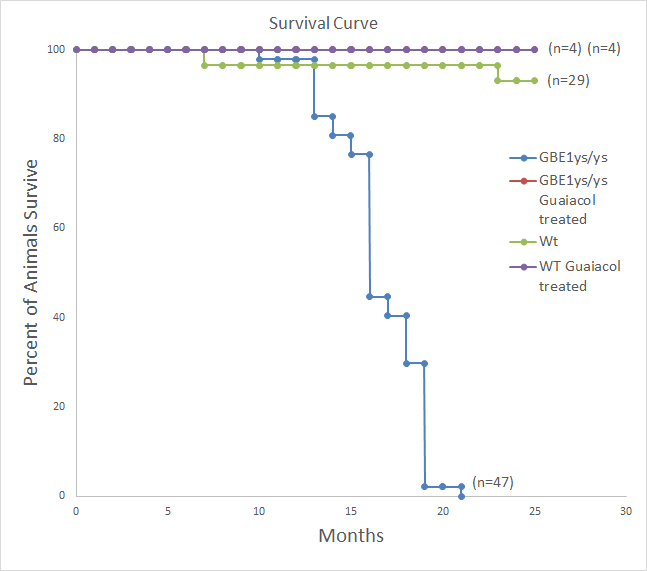 Does It Help APBD Mouse?
Kaplan-Meier plot illustrates the incidence of death in Gbe1ys/ys (n=47), versus WT mice (n=29) and guaiacol treated Gbe1ys/ys and Wt mice (n=4 each).
Conclusion
Guaiacol causes hyper phosphorylation of glycogen synthase
In liver it partially prevents polyglucosan accumulation
Other functions of guaiacol has to be studied which may explain its effect on life span.